LIBMAN MD
Доктор Хаус Госпиталя Горы Синай
Имануэль ЛибманНью-Йорк, 1872-1946
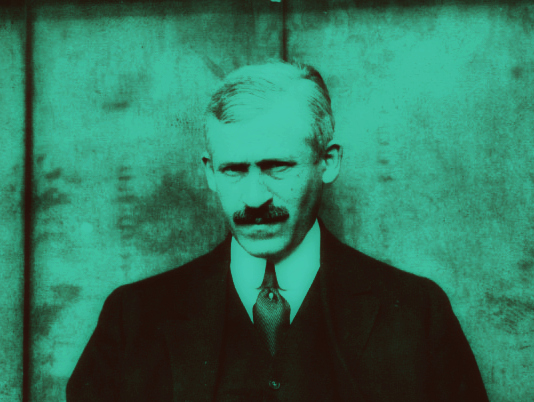 Густав МалерНью-Йорк, 1910-11
Сара БернарНью-Йорк, 1917
Письмо сыну Морису
Доктор Либман прямо с порога заявил, что мои легкие в превосходном состоянии, что моему сердцу двадцать лет, и оно обладает поразительной жизненной силой, а затем бросился к телефону: «Алло? Срочно вызовите д-ра Бергера! Он на операции? Хорошо, как только операция закончится, пусть берет машину и мчится в «Савой», здесь срочный тяжелый случай, да еще всемирно известная персона!». Он повесил трубку и замолчал. Лицо его было необычно бледным, рано поседевшие волосы были похожи на влажный мрамор в лунном свете. По-французски он не мог сказать ни слова…
Госпиталь Горы Синай
Альберт ЭйнштейнНью-Йорк, 1921, 1933-55
Альберт Эйнштейн
We now know that science cannot grow out of empiricism alone, that in the constructions of science we need to use free invention which only a posteriori can be confirmed with experience as to its usefulness.

Мы знаем, что наука не может строиться только на экспериментальных данных, для развития науки необходимо свободное творчество, которое лишь задним числом может быть подтверждено опытным путем и признано полезным.
Голда МеирНью-Йорк, 1932
Голди Мейерсон
Харпо МарксНью-Йорк, 1888-1964